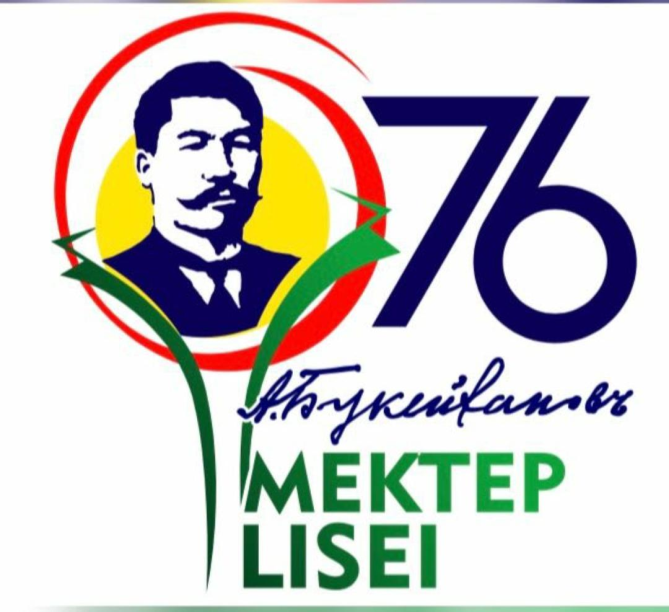 2020 жылдың  қаңтар-желтоқсан айларындағы
 бюджеттің жұмсалуы туралы ақпарат
Нұр-Сұлтан    2020
Жергілікті бюджет
Республикалық бюджет
163 сп. Жалпы оқу қорының жұмсалуы
Ақылы қызмет шеңберіндегі қаражаттың жұмсалуы